Подготовка специалистов по направлению «Государственное и муниципальное управление» в рамках основных образовательных программ бакалавриата и магистратуры
Силуанова Людмила Сергеевна, к.э.н., доцент 
директор Высшей школы экономики, управления и права САФУ имени М.В. Ломоносова
Контингент обучающихся
2 уровня подготовки:       3 формы обучения:
- бакалавриат                       - очное
-  магистратура                    - заочное
                                                 - очно-заочное
2
Структура выпуска
3
[Speaker Notes: От специалитета ушли в 2017 году
Увеличивается доля магистратуры, так как]
Динамика поступлений
4
[Speaker Notes: 2018 год – набирали заочников
2019 год – заочников не набирали
2020 года - + снижение доходов населения

Магистратура более востребована, часто как второе высшее образование, часто более осознанно]
Соотношение бюджетных и договорных студентов (очная форма обучения)
5
[Speaker Notes: Традиционно для последних лет мало бюджетных мест и платные студенты составляют от 40 до 60 % контингента, но стоимость обучения очень высокая (очно - ……, очно-заочно - ……). Это определяет географию студентов]
География студентов
6
Целевое обучение
Договор о целевом обучении заключается между абитуриентом  и 
федеральными государственными органами, органами государственной власти субъектов Российской Федерации, органами местного самоуправления;
государственными и муниципальными учреждениями, унитарными предприятиями;
государственными корпорациями и компаниями;
организациями, включенные в сводный реестр организаций оборонно-промышленного комплекса
хозяйственными обществами, в уставном капитале которых присутствует доля Российской Федерации, субъекта Российской Федерации или муниципального образования;
Квота целевого приема – 20 % от количества бюджетных мест по направлению подготовки
7
[Speaker Notes: статья 71.1 Федерального закона «Об образовании в Российской Федерации»
частью 2 статьи 21 Федерального закона от 31 декабря 2014 года N 488-ФЗ «О промышленной политике в Российской Федерации»;

тся на основании договора о целевом обучении, заключенного между гражданином, поступающим на обучение по образовательной программе и федеральным государственным органом, органом государственной власти субъекта Российской Федерации, органом местного самоуправления, юридическим лицом

Преимущества для организации: 
подготовка кадров по потребностям организации; 
формирование актуальных компетенций выпускников; 
непосредственное участие в подготовке специалистов; 
формирование заказа/задания на выполнение работ и/или проведение исследований; 
контроль за качеством подготовки обучающихся. 

Преимущества для абитуриента:
поступление по отдельному конкурсу; 
обучение на бюджетной основе; 
помощь и поддержка от организации во время обучения; 
гарантированное трудоустройство после окончания обучения (в соответствии с договором о целевом обучении).]
Целевое обучение
Преимущества для организации: 
подготовка кадров по потребностям организации; 
формирование актуальных компетенций выпускников; 
непосредственное участие в подготовке специалистов; 
формирование заказа/задания на выполнение работ и/или проведение исследований; 
контроль за качеством подготовки обучающихся. 

Преимущества для абитуриента:
поступление по отдельному конкурсу; 
обучение на бюджетной основе; 
помощь и поддержка от организации во время обучения; 
гарантированное трудоустройство после окончания обучения (в соответствии с договором о целевом обучении).
8
[Speaker Notes: В рамках договора о целевом приеме организация вправе вносить предложения по формированию образовательных программ, реализуемых в университете, с учетом дополнительных требований организации к уровню и качеству подготовки граждан.]
Предложения
Рассмотреть возможность и активизировать участие муниципальных образований в программе целевого приема.

Рассмотреть возможность финансовой поддержки (частичного субсидирования) платного обучения для абитуриентов/студентов из муниципальных образований Архангельской области.
9
Образовательный процесс
Образовательные стандарты
Механизмы взаимодействия университета и работодателей
Совместная разработка образовательных стандартов представителей университета и работодателей
Внешняя экспертиза образовательных стандартов, основных образовательных программ и фондов оценочных средств
Участие практиков в образовательном процессе:
гостевые лекции
совместные курсы
индивидуальные курсы
базы практик и практической подготовки
10
[Speaker Notes: Рамки федеральные:
Указ президента по Обучение по системе 2+2, 
СУОС (ФГОС)

Рамки университета:
Потоки
Формирование индивидуальной траектории студента]
Предложение
Институт кураторства с целью систематического взаимодействия с руководителями образовательных программ на предмет 

согласования учебного плана
содержания преподаваемых курсов
формирования портфеля открытых лекций в рамках основных образовательных программ
11
[Speaker Notes: сть формирования на базе профильных комитетов областного Собрания депутатов АО института кураторства за образовательными программами бакалавриата и магистратуры с целью систематического взаимодействия с руководителями образовательных программ на предмет согласования учебного плана, содержания преподаваемых курсов, формирования портфеля открытых лекций в рамках основных образовательных программ.]
Базы практики
Наиболее востребованные базы практики для очного обучения:
    Органы исполнительной власти Архангельской области
    Архангельское областное Собрание депутатов
    Органы местного самоуправления (но не более 20%)

Наиболее востребованные базы практики для заочной обучения:
    Органы исполнительной власти Архангельской области
    АО СПО «Арктика»
    АО «ПО «Севмаш»
    АО ПО «Центр судоремонта Звездочка»
    Государственные и муниципальные казенные предприятия
    Архангельское областное Собрание депутатов
    Органы местного самоуправления (но не более 20%)
12
Распределение студентов по базам практик (магистратура)
13
Предложение
Запланировать в повестке заседаний совета глав муниципальных образований обсуждение вопроса организации и содержания практик студентов.
14
ПРОЕКТНЫЙ СЕМЕСТР
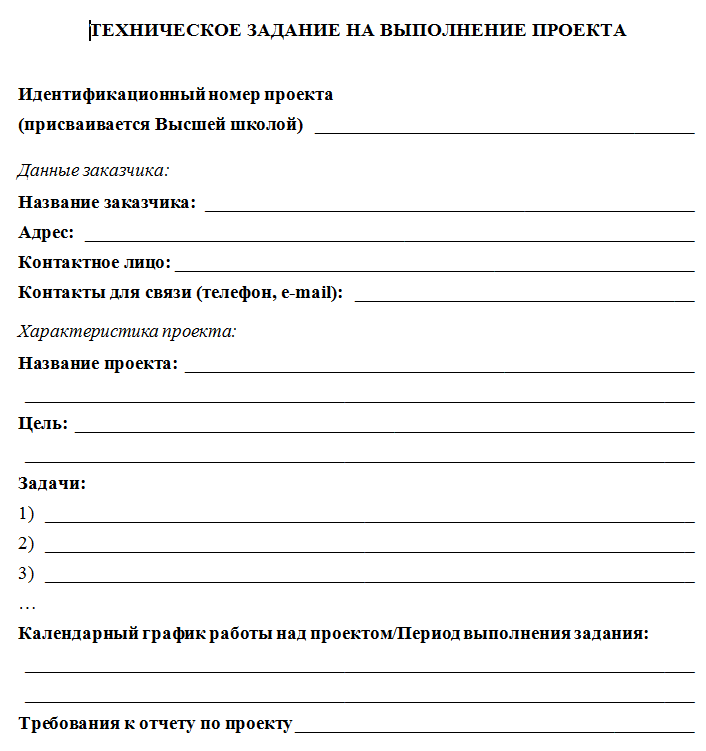 Декабрь - Январь
Сбор технических заданий от партнеров
Проектная работа:
Команда студентов
Наставник преподаватель
Наставник от заказчика
Февраль - Май
Июнь
Открытая защита проектов
ПЕРСПЕКТИВА
📍 проект принят – реализация
📍 проект – основа ВКР
📍 талантливые студенты - трудоустройство
ПРОЕКТНЫЙ СЕМЕСТР 2020
АНО АО «Агентство регионального развития»
СПК «Архангельская клюква»
Ассоциация «Фермеры Русского Севера»
Гипермаркет мебели «Экспресс Офис»
Типография ООО «Гефест»
Издательский дом имени В.Н.Булатова 
ИП Некрасов Р.А. компания Smart Electric
ООО «Шартрез»
Епифанова О.Н. 
ООО «Таргет плюс»
Ассоциация строительных экспертов Архангельской области
ООО «РДМ-декор»
ООО «Электроснаб»
ТОС «Наследие Заостровья»
Инновационный центр АРР
DELS
25 проработанных проектов (проектных команд)

90 студентов

Основное направление - маркетинг
Предложение
С целью решения актуальных проблем краткосрочного периода, рассмотреть возможность формирования депутатским корпусом и муниципальными образованиями запросов на выполнение проектов в декабре-январе (выполнение проектов студентами в период февраль-май)
17
Подготовка выпускных квалификационных работ по заказу работодателей (опыт магистратуры)
Заказ Департамента по внутренней политике и местному самоуправлению администрации Губернатора Архангельской области и Правительства Архангельской области 
     Тема: «Создание единой системы оценки проектов ТОС в муниципальных               	     образованиях Архангельской области»

Заказ ПАО «Ростелеком» МРФ Северо-Запад, Архангельский филиал
    Тема: «Перспективы развития комплекса «Безопасный город» в комплексной 	 	   системе «Умный город»

Заказ Архангельского областного института открытого образования 
    Тема: «Разработка элементов региональной модели профессионального роста 	   педагогических работников в рамках реализации национального проекта 	   «Образование»
18
Подготовка выпускных квалификационных работ по заказу работодателей (планы бакалавриата)
Темы ВКР отражают запросы: 
администрации МО «Город Архангельск», 
избирательной комиссии Архангельской области, 
департамента во внутренней политике и местному самоуправлению администрации Губернатора и Правительства Архангельской области

Примеры тем:
Совершенствование территориальной организации местного самоуправления в Холмогорском муниципальном районе
Механизмы взаимодействия органов местного самоуправления с некоммерческими организациями в МО «Город Новодвинск»
Актуальные вопросы разработки и внедрения системы "Умный город" в МО «Город Архангельск»
Организационно — правовые аспекты проведения избирательных кампаний в Архангельской области
Развитие системы управления концессионными соглашениями в социальной сфере  Архангельской области
19
Предложение
С целью вовлечения студентов в актуальную региональную проблематику, рассмотреть возможность формирования депутатским корпусом и муниципальными образованиями запросов на ВКР в период с апреля по июнь текущего года (выполнение студентами бакалавриата в течение 1 года, студентами магистратуры в течение 2 лет)
20
Трудоустройство выпускников (бакалавриат)
21
[Speaker Notes: Перечень организаций
География 
НО! Мало в районы
        История с газпромом]
Трудоустройство выпускников (магистратура)
22
Предложение
Рассмотреть возможность организации органами государственной и муниципальной власти стажировок для лучших студентов выпускного курса с частичной компенсацией оплаты труда с целью последующего трудоустройства
23
Спасибо за внимание
24